Implementation of the Environmental Rights Amendment at the Municipal Level: Zoning, Planning and Sustainable Development
Michael Sklaroff, Esq.
Executive Director
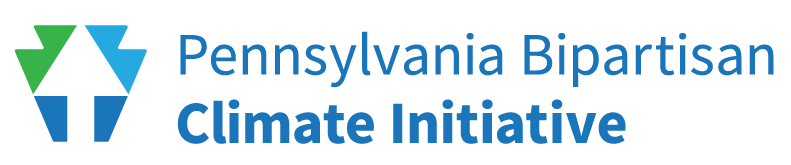 [Speaker Notes: Add logo]
Article I, Sec. 27 of the PA Constitution
The people have a right to clean air, pure water, and to the preservation of the natural, scenic, historic and esthetic values of the environment. Pennsylvania's public natural resources are the common property of all the people, including generations yet to come. As trustee of these resources, the Commonwealth shall conserve and maintain them for the benefit of all the people.
(May 18, 1971, P.L.769, J.R.3)
Chief Justice Castille noted in his plurality opinion in Robinson Township that: 
“Nothing in this Court’s jurisprudence offers substantive guidance with respect to the type of claims that the citizens assert in this matter. *** Contrary to the *** drafters’ expectations, however, the [ERA] has not yet led to the development of an environmental rights jurisprudence comparable to the tradition of political rights jurisprudence.” Robinson Township, 623 Pa. 564, 674 (2013).
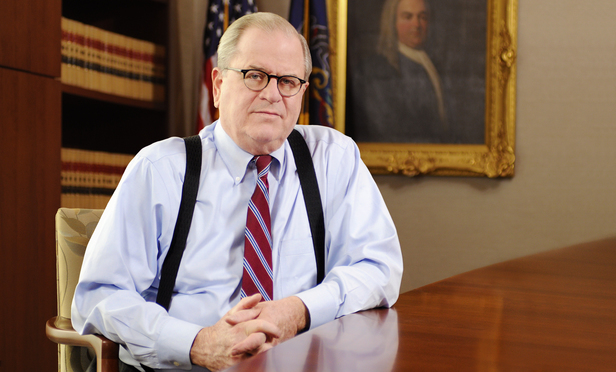 “Q: Will there be any teeth in the law, if passed?”
“A. It will be up to the courts to apply the three broad principles to legal cases. However, having this law passed will strengthen substantially the legal weapons available to protect our environment from further destruction. In the words of Robert Broughton, Associate Professor of Law at Duquesne University, the amendment ‘will, if passed, effectively change the balance of legal power and give environmental quality (and the human race) at least an even chance in the coming years.’”
Payne v. Kassab test:   
Was there compliance with all applicable statutes and regulations relevant to the protection of the Commonwealth’s public natural resources? 
Does the record demonstrate a reasonable effort to reduce the environmental incursion to a minimum? 
Does the environmental harm which will result from the challenged action so clearly outweigh the benefits to be derived therefrom that to proceed further would be an abuse of discretion? further would be an abuse of discretion?
MEMORANDUM OPINION BY JUDGE CEISLER
A recent opinion of Commonwealth Court has brought new vigor to Article 1, Section 27 of the Pennsylvania Constitution, the Environmental Rights Amendment. The decision requires the PUC to perform "a constitutionally sound environmental impact review" in what is essentially a land-use decision involving the placement of a public utility's gas distribution facility in a suburban township.
Township of Marple v. PUC, Commonwealth Court, March 9, 2023 (No. 319 C.D. 2022)
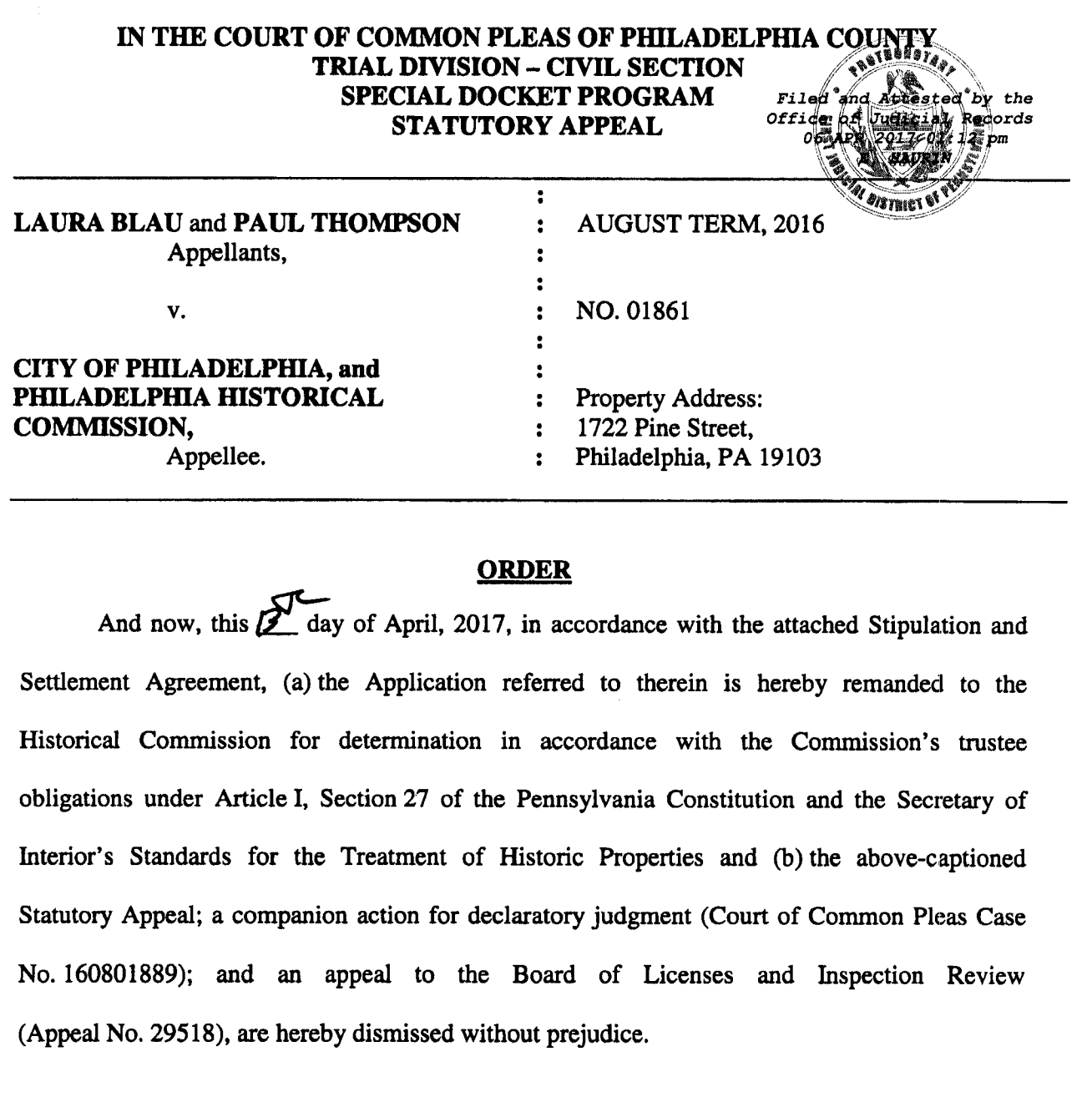 "[…] in accordance with the attached Stipulation and Settlement Agreement, (a) the Application referred to therein is hereby remanded to the Historical Commission for determination in accordance with the Commission's trustee obligations under Article I, Section 27 of the Pennsylvania Constitution and the Secretary of Interior's Standards for the Treatment of Historic Properties […]"
East Marlborough Town Zoning Code SECTION 1825 PROTECTION OF ENVIRONMENTAL TRUST RESOURCES [Added by Ord. No. 2019-05] 
The amendment “implements [ERA trust duties] by requiring that all resources protected by Article I, Section 27 that may be affected by Township actions or activities requiring Township approval are identified, adverse impacts on those resources are avoided to the maximum extent practicable and where adverse impacts cannot be avoided, they are minimized and offset.”
Sustainable Development
As respects the environment, the state’s plenary police power, which serves to promote *** welfare, convenience, and prosperity must be exercised in a manner that promotes sustainable property use and economic development. (emphasis supplied). Robinson Township 623 Pa. at 561.
PA Environmental Digest Excerpt
On October 26, the Pennsylvania Bipartisan Climate Initiative launched as a nonprofit organization with an event at The College of Physicians of Philadelphia with a mission to implement the full power of the Environmental Rights Amendment through a coordinated public education effort aimed at mitigating greenhouse gas emissions and adapting to climate change.

“The global climate crisis requires immediate action, and we can start here at home in our Commonwealth, where we produce more than one percent of global greenhouse gases annually.” said Michael Sklaroff,  Executive Director of the Initiative. 

“I could not be more excited to see the formation of the Initiative and I wholeheartedly join as one of its advisors,” said John C. Dernbach, emeritus Professor of Law, Former Director of Environmental Law and Sustainability Center, Widener University and an Advisory Board member. “I am proud that my work played a role in informing the Pennsylvania Supreme Court decision in 2013 that brought the ERA back to life, and I believe the Initiative’s focused approach through education and advocacy can bring us to a better place.”
The drafters and the citizens of the Commonwealth who ratified the Environmental Rights Amendment, aware of this history, articulated the people’s rights and the government’s duties to the people in broad and flexible terms that would permit not only reactive but also anticipatory protection of the environment for the benefit of current and future generations. 
Robinson Township, 623 Pa. 564, 665.
Our message: The ERA is a superpower. 
But a superpower on the shelf is not much of a superpower. 
“Let’s use it.”